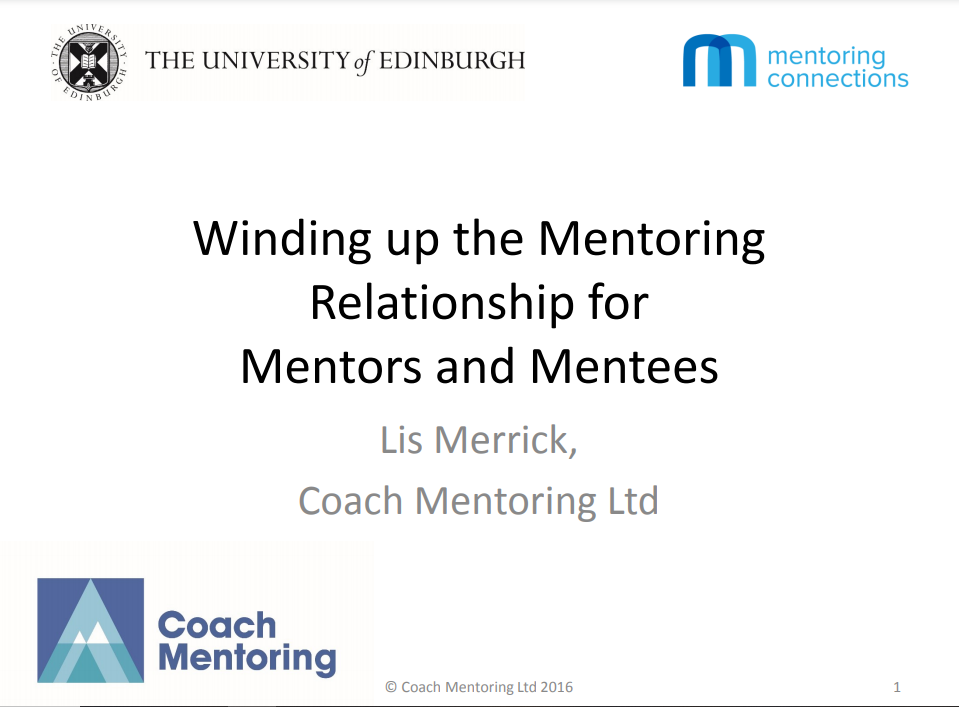 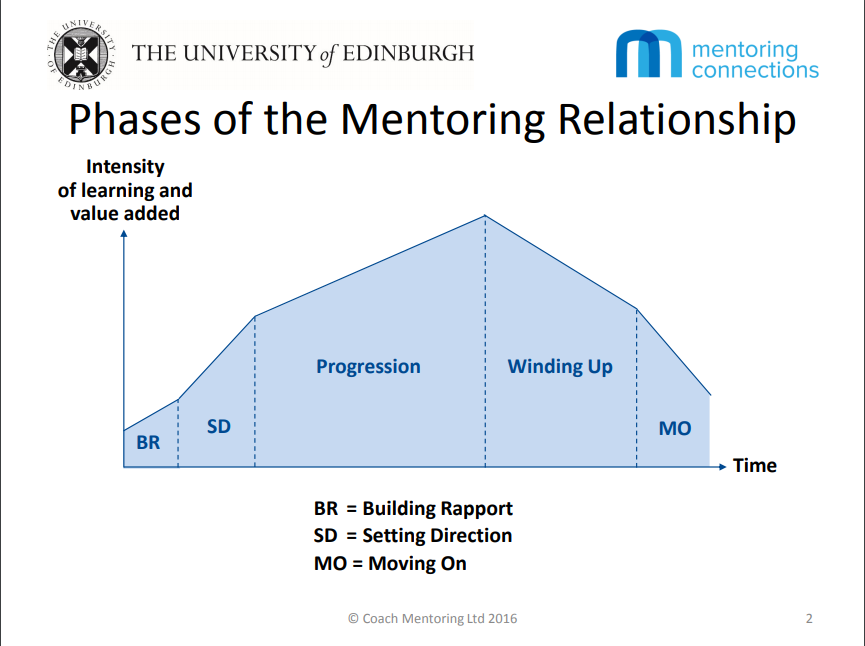 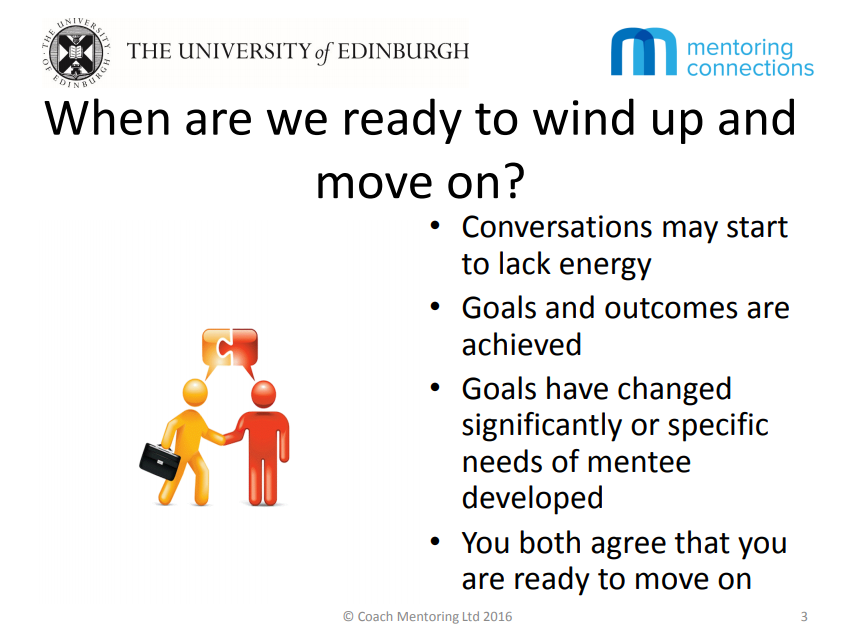 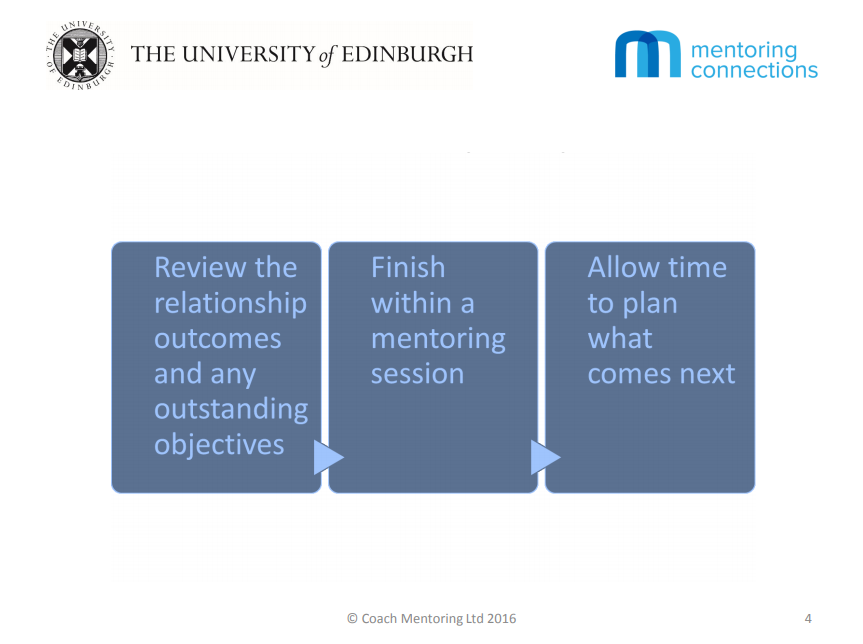 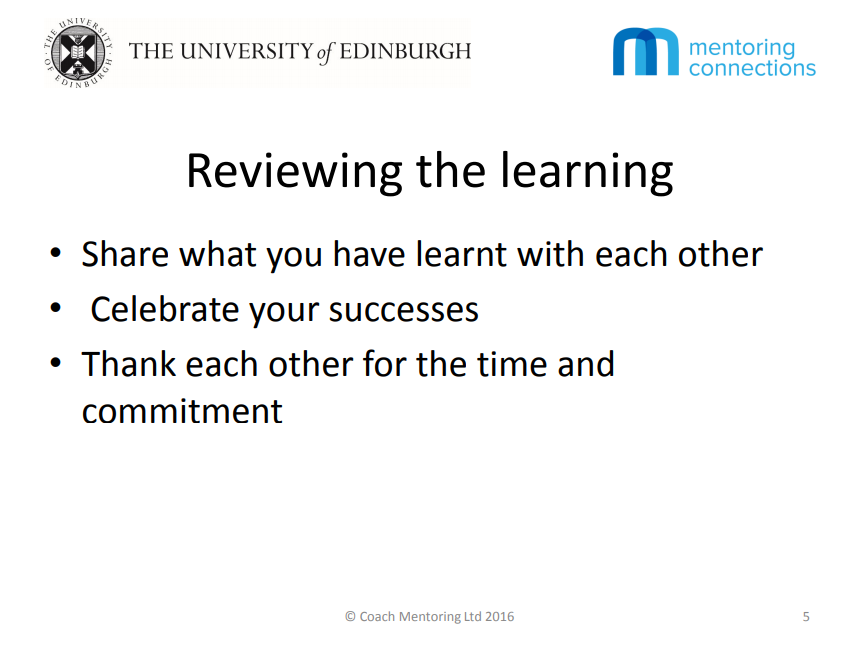 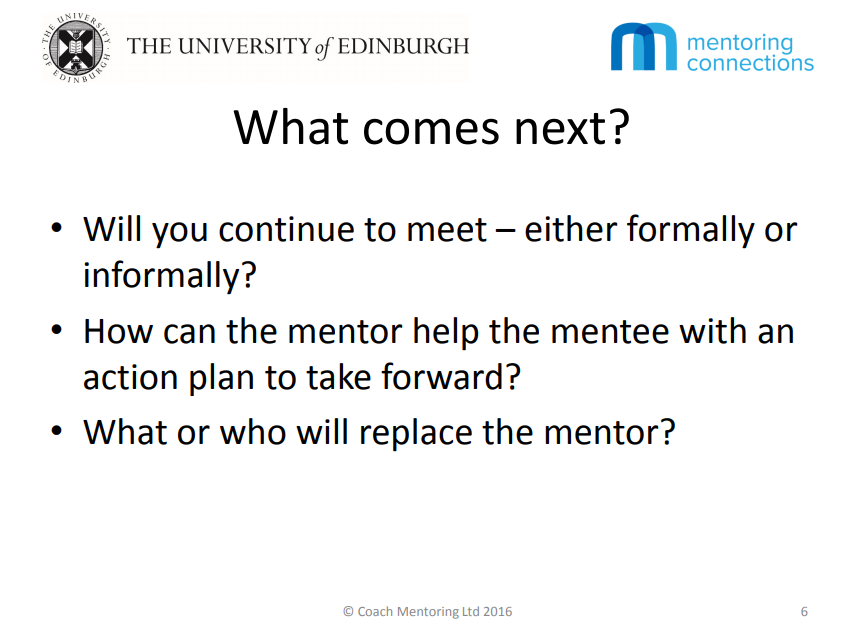 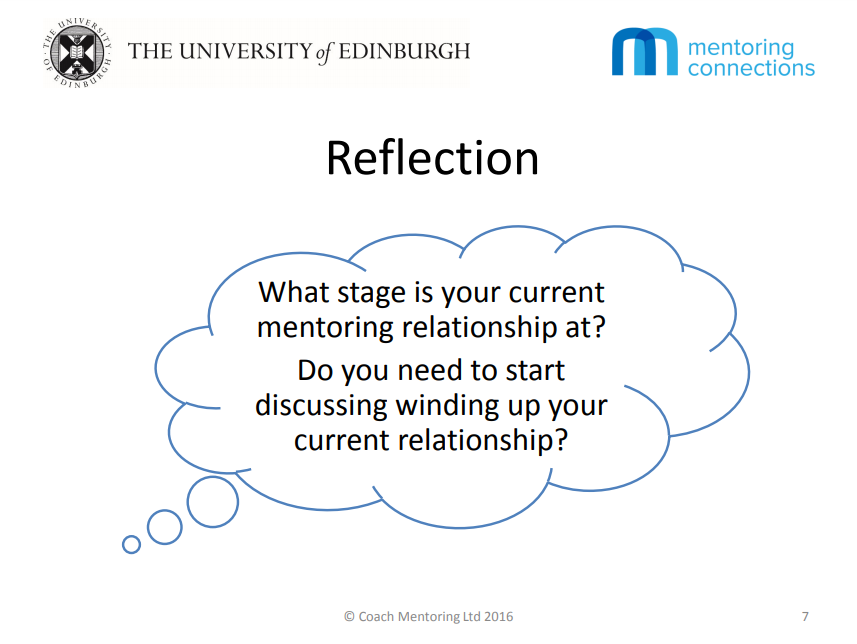 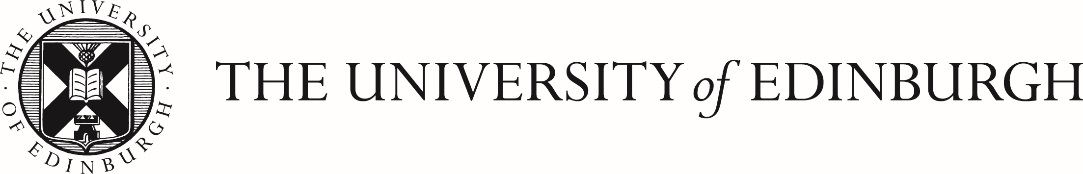 Get in touch with any questions:LearningandDevelopment@ed.ac.uk
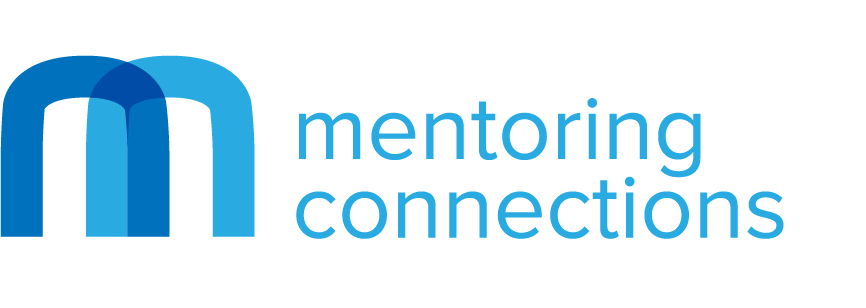